ETNA202 Menetelmäopinnot II Tekstit ja visuaaliset dokumentitLuento V: Sähköiset aineistot
Arja Turunen
FT, tutkijatohtori
Tekstien ja kuvien tulkinta
Sisäislukija – eri asia kuin oikea lukija

1) Tekstin tarkoitus 
2) Lukijan tekemä tulkinta
3) Tutkijan tekemä tulkinta
A) Tekstin tarjoama tulkinta (tekstin sisältöön, verbaaliseen/visuaaliseen kielioppiin perustuva tulkinta)
B) Merkitysten (kriittinen) tulkinta = kulttuurisen ja yhteiskunnallisen kontekstin tuntemusta edellyttävä tulkinta
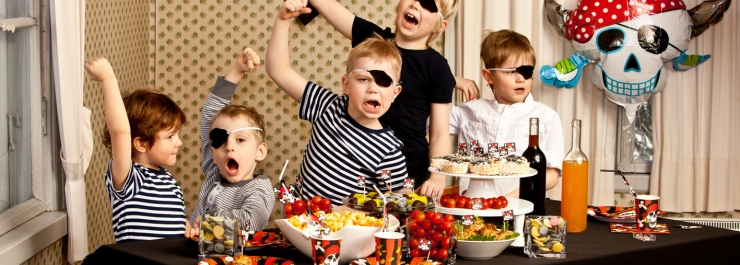 Lähde: Tiimari.fi
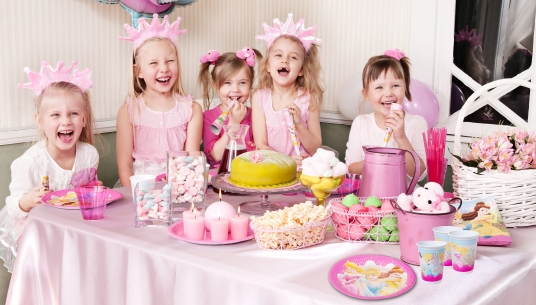 Voiko tutkimuskohteeksi valita aiheen, jota inhoaa?
Mitä on tutkijan objektiivisuus?
Mikä on tutkijan mielipiteen merkitys?
Pitääkö tutkimuskohteeksi valita aiheita, joista pitää, tai joita haluaa puolustaa, tai joihin suhtautuu neutraalisti?

Kriittinen luenta / toisin lukeminen: tarjotun sisäislukijan paikan hylkääminen; tarjottujen tulkintojen / merkitysten / syys-seuraussuhteiden kyseenalaistaminen
Onko netistä löytyvä tieto aina epäilyttävää?
Netissä kuka tahansa voi julkaista mitä tahansa
Netissä julkaistuun tietoon pitää suhtautua kriittisemmin kuin painetussa julkaisussa julkaistuun tietoon
Sähköiset aineistot:
Sähköisessä muodossa olevaa arkistoaineistoa (tietokantoja, digitoituja sanomalehtiä jne.) = tekstiä, valokuvia, videokuvaa
Internet-aineistot
painetussa muodossa olevan tiedon / reaalimaailman rinnakkaisversiot internetissä (esim. viranomaisten, järjestöjen ja yritysten nettisivut) = tekstiä ja kuvia; siirtyy myöhemmin (toivottavasti) arkistoon
vain internetissä oleva aineisto /maailma (esim. keskustelupalstat, muistosivustot, facebook) = tekstiä ja kuvaa, jota voi tutkia ”perinteisen” tekstin ja visuaalisen tutkimuksen keinoin tai internetissä tapahtuvana kenttätyönä (verkkoetnografia)
Tietokantoja yms.
http://digi.kansalliskirjasto.fi/index.html

http://hiski.genealogia.fi/historia/

Arjen historia
http://www.arjenhistoria.fi/
Verkkoetnografia
Etnografinen tutkimus: pitkäkestoista, intensiivistä osallistuvaa havainnointia (fyysistä läsnäoloa) kentällä
Keskeistä tutkijan ja tutkittavan välinen vuorovaikutus
Verkkoetnografia = paluuta nojatuoliantropologiaan?
Todellisuus – virtuaalitodellisuus
Kysymykset aitoudesta ja tiedon / todellisuuden luonteesta
Verkkoetnografia  yksipuolista kenttätyötä?
Luotettavaa tietoa saa vain kasvokkain tapahtuvassa vuorovaikutuksessa?
Verkkoetnografian kautta saa vain valheellista tietoa?
Elämä offline ja online
Reaalitodellisuus ja virtuaalitodellisuus eivät ole kaksi erillistä maailmaa…
…. vaan kaksi rinnakkaista, toistensa kanssa vuorovaikutuksessa olevaa maailmaa.

Virtuaalitodellisuus on osa reaalitodellisuutta ja päinvastoin. 
Onko termille ”virtuaalitodellisuus” edes tarvetta?
Käyttäjätutkimus
Miten esim. internetiä käytetään, mihin ja miksi? 
Media-antropologia: 
Miten kulttuuri muovautuu mediassa erilaisten symbolisten, rituaalisten ja myyttisten käytäntöjen avulla?
Miten ihmiset käyttävät ja merkityksellistävät ympäröivää mediaa?
Taustalla ajatus siitä, että media rakentaa, järjestää ja muokkaa sosiaalista todellisuutta; yksilöllä mahdollisuus osallistua tuon sosiaalisen todellisuuden rakentamiseen
Sosiologit Paul Atkinson & Amanda Coffey (2004) ja Lindsay Prior (2003; 2004): sosiaalitutkijat (mm sosiologit, sosiaali- ja kulttuuriantropologit) laiminlyövät erilaisten tekstien ja dokumenttien tutkimusta:

Kenttätyömenetelmät ovat kehittyneet suullisia kulttuureja tutkittaessa. Antropologisesta perinteestä johtuen tutkimusaineisto kerätään edelleen haastattelemalla ja havainnoimalla. 

Vaikka kenttätyötä tehdään nykyään kirjallisten kulttuurien parissa, tutkimusta tehdään niin kuin kulttuureilla ei olisi kirjoitettua kulttuuria. 

Erilaiset tekstit ja dokumentit ja niiden rooli tulisi nyky-yhteiskuntaa tutkittaessa huomioida, sillä niiden kautta luodaan tulkintoja todellisuudesta ja itsestä.
Mediaetnografia
Median, sen tuotannon, levityksen ja vastaanoton tutkimus osallistuvan havainnoinnin ja kenttätyön keinoin
Kiinnostus siihen, miten media rakentaa eroa meidän ja muiden välille; miten esim. kansallinen identiteetti medioituu
Kuvitellut yhteisöt, yhteisesti jaettuihin mielikuviin perustuvat yhteisöt (käsitys siitä, keitä me olemme)
Nykyään yhä enemmän median luomia yhteisöjä
Media-antropologia: median rituaalit
Miten median rituaalit jäsentävät ja rytmittävät elämäämme?
Miten oikean elämän rituaalit ovat muuttuneet mediavälitteiseksi?
Yhteisö tulee olemassaolevaksi tietyissä yhteisissä kokoontumisissa 
Durkheim 1912: Uskontoelämän alkeismuodot: Pyhän elämän ydin on tilanteissa, joissa yhteisön jäsenet kokoontuvat yhteen kokemaan jotain merkityksellistä. Hetket erottavat yhteisön arjesta ja tekevät siitä enemmän kuin osiensa summan. Pyhän elämän elementtejä ovat yhdessä jaetut ja koetut tunteet ja symbolit.
Suomalaisen Kirjallisuuden Seuran kyselyt
Kun radio tuli meille (1972)
Telefonista puhelimeen (1977)
Kun TV tuli taloon (1982)
Tietokone – isäntä vai renki (1995)

Suomalainen päivä (1999, 2009)
Tekstin tutkimus → Internet-aineisto
Mikä on tutkimuskohteelle ominaisen tekstuaalisen ja visuaalisen viestinnän luonne?
Kieli, jargon, hymiöt jne.
Visuaalisen viestinnän tuntemus entistä tärkeämpää
Tekstien ja kuvien välittämät viestit – yhdessä ja erikseen
(Media)tekstin tutkimus
Tekstin piirteet (tekstin konteksti): sanasto, rakenne, tekstin diskursiiviset piirteet; millaisia representaatioita sisältää, millaisia identiteettejä tarjoaa
Diskurssikäytänteiden konteksti: internet yleensä, tietty foorumi (Facebook, keskustelupalsta, jne.)
Yhteiskunnallinen konteksti: milloin keskustelua käydään, millaisessa yhteiskunnallisessa / kulttuurisessa tilanteessa?
(Media)tekstin tutkimus
Kuinka tekstejä on mahdollista lukea?
Mitä teksti kertoo vallasta? Mitä teksti kertoo vallan ja diskurssin suhteista? Mitä teksti kertoo vallan, median ja diskurssin suhteista?
Ääni ja liike
Kuinka tehdä kenttämuistiinpanoja videomateriaalista ja muusta ääntä ja liikettä sisältävästä materiaalista?
Kuinka havainnoida niitä?
Kuinka tallentaa niitä?
Kuinka analysoida niitä?

Paluuta perinteiseen etnografiaan?
Kuinka kuvata multimodaalista aineistoa kirjallisessa tutkimusraportissa?
Tekstin tutkimus - haastattelututkimus
Tekstin sisältö – vuorovaikutuksen tutkimus
Riittääkö tuloste keskustelusta – tulisiko keskustelua tallentaa reaaliaikaisesti?
Internetin myötä on palattu aikaan, jolloin aiemmat versiot ovat saatavilla ja tieto arkistoituu
Etnografinen haastattelu
Haastattelu netin kautta vai kasvokkain?
Reaaliaikainen haastattelu vai esim. sähköpostihaastattelu?
Videohaastattelu?

Huom! Kv. keskustelussa näkyy, että vastausten pyytäminen kirjallisessa muodossa on vierasta.
Esim. keskustelua siitä, pitääkö kirjoitusvirheet korjata 
Voiko kirjoitustyylin perusteella tehdä päätelmiä kirjoittajasta (ikä, sukupuoli, etninen tausta, koulutus, jne)
Vuorovaikutus internetissä
Internetissä myös tutkija on tutkittaville ihmisille läsnä vain verkkopersoonana
Kuinka esiintyä netissä tutkijana?
Omana itsenään? Nimimerkillä? Millaisella nimimerkillä? Keksityllä identiteetillä?
Vrt. perinteinen etnografia: tutkijan ulkonäkö ja ulkoasu sekä (suulliseen ja ruumiilliseen ilmaisuun perustuvat) vuorovaikutustaidot
Millaista visuaalista tietoa tutkija itsestä antaa? 
Millaista kirjoitettua kieltä tutkija käyttää?
Mitä tietoja tutkijasta on saatavilla?
Suositeltavaa laatia nettisivu tutkimusprojektista, jossa tutkimusta, sen tavoitteita ja tehtäviä esitellään lähemmin – myös tutkimustulokset julki
Keskustelumahdollisuus projektin sivuilla?
Mitä tietoa tutkijasta löytyy pikaisella google-haulla?
Entä jos mitään tietoa ei löydy?
Vuorovaikutus internetissä
Haastateltavien aitouden todentaminen?
Tulisiko haastateltavat tavata myös ”livenä”?
Osallistujien anonyymiyden aste?
Yksi ihminen voi osallistua verkkokeskusteluun monen nimimerkin kautta

Mitä tutkija haluaa tutkia:
Aitoja merkityksiä?
Diskursseja?
Todellisten ihmisten todellisia mielipiteitä vai online-ihmisten online-mielipiteitä?
Osallistuva havainnointi online
Esim. keskustelupalsta: Participant-observer – participant-experincer: muita osallistujia ei voi havainnoida, mutta tutkija voi kokea, millaista on osallistua ryhmään
Avoin osallistuminen tutkijana – tutkijan roolin salaaminen – sivustaseuraajan rooli?
Roolit voivat vaihdella tutkimuksen edetessä
Mikä on tutkijan valitseman roolin/osallisuuden merkitys tiedon saamiselle? 
Onko ryhmässä sallittua olla vain seuraajana? (Sallitut käyttäytymiskoodit ryhmässä?)
Verkkoetnografia
Post-moderni antropologia: Mikä on kenttä? Mikä on tutkijan rooli? Mikä on tiedon luonne? Miten tietoa saadaan?
Refleksiivisyys: tutkimusprosessin aukikirjoittaminen, tutkijan ja tutkimuksen läpinäkyvyys
Tutkimusasetelman tausta
Oma tausta
Tutkimuksentekoa koskevat valinnat
Kuinka loppupäätelmiin on päädytty
Etnografia
Tutkijan on tunnettava tutkimuskohteensa luonne → Kuinka kentälle mennään, miten tutkitaan?
Tutkijan refleksiivinen paikantuminen
Mikä on tutkimuskysymys ja tutkimuksen tehtävä? → Mikä on kenttä? → Mitä menetelmiä käytetään?
Onko ilmiö olemassa vain offline?
Onko ilmiö olemassa vain online?
Missä määrin ilmiö on olemassa sekä online että offline?

Mikä on paras tapa tutkia ilmiötä?
Mikä on paras tapa kerätä aineistoa?
Mikä on paras tapa tavoittaa haastateltavat?
Millaista tietoa eri menetelmät / lähestymistavat tuottavat?
Tutkimusetiikka
”Se on verkossa, se on siis julkista?”
Missä menevät yksityisen ja julkisen rajat?
Miten tutkittavat ihmiset hahmottavat yksityisen ja julkisen rajan?
Onko kaikelle internetissä olevalle tiedolle lupa asianomaisilta ihmisiltä?
Osaavatko tutkittavat ihmiset käyttää salaus-asetuksia?
Kirjesalaisuus internetissä?
Kirjesalaisuus
”[Kirjesalaisuus] tarkoittaa, että vain ja ainoastaan kirjeen vastaanottaja saa avata kirjeen ja lukea sen sisältämän viestin. Kirjesalaisuus ei kuitenkaan rajoita sen lähettäjän tai vastaanottajan oikeutta julkaista kirjeen sisältöä. Vastaava salaisuus koskee usein myös esimerkiksi erilaisia sähköisen viestinnän muotoja. 
Suomessa kirjesalaisuus eli nykyisin viestintäsalaisuus pohjautuu perustuslain yksityiselämän suojaa käsittelevään 10. pykälään: "Kirjeen, puhelun ja muun luottamuksellisen viestin salaisuus on loukkaamaton.” [- -] Yhdysvaltain perustuslaki ei anna mitään erityistä suojaa kirjeille tai tietoliikenteelle.” 

http://fi.wikipedia.org/wiki/Kirjesalaisuus
Tutkimusetiikka
Tieteellinen tutkimus tuottaa tietoa olennaisista kysymyksistä, mutta samalla edellytetään, että
sen tekeminen ei loukkaa tutkittavien ihmisten yksityisyyden suojaa tai
rajoita ihmisten oikeuksia olla ja toimia tasavertaisina yhteiskunnan jäseninä

Lähteet: Arja Kuula 2006: Tutkimusetiikka. Vastapaino; 
Yhteiskuntatieteellinen tietoarkisto, http://www.fsd.uta.fi/fi/
Miten suojella tutkittavien ihmisten yksityisyyttä?
Miten pitää huolta siitä, että tutkittavia ei voi tunnistaa?
Käytetty tietokone voidaan yksilöidä (esim. ip-osoitteen perusteella)
Nimimerkki on ihmisen nimi internetissä!
Suorat lainaukset blogista tai verkkokeskustelusta → johtavat suoraan ko. internet-sivulle
Tutkimuslupa
Kuula 2006, 193: Ihmisiä ei saa tutkia salaa.
Kuula 2006, 188: Tutkimuslupaa ei tarvita, jos kyseessä on avoimesti ja anonyymisti tavoitettava sivu, kun nimimerkillä esiintyvä blogi tai muu kotisivu. Tutkimusluvan pyytäminen osoittaa kuitenkin hyvää tieteellistä käytäntöä
Haverinen 2009, 17: em. ohjeissa on ristiriita
Lopuksi
Yksinkertainen jaottelu:
Perinteinen etnografia – verkkoetnografia
Moniulotteisempi jaottelu:
Internet-aineistot voi ”elävän elämän” virtuaalisen version lisäksi nähdä jatkeena monille aiemmin käytetyille aineistoille tai niiden yhdistelmänä: erilaiset tekstit, visuaaliset aineistot, muistitietoaineistot, media-aineistot 
Tutkimuksen lähestymistapana ja -menetelmänä voi hyödyntää seuraavia tutkimussuuntauksia: mediatutkimus, mediaetnografia, media-antropologia, tekstin tutkimus, visuaalisen viestinnän tutkimus, muistitietoaineiston tutkimus
Verkko-etnografia ei perustu kasvokkaiseen vuorovaikutukseen – tutkijan tulee hallita tekstien ja visuaalisten aineistojen analyysitaitoja sekä verkkoympäristölle ominaiset interaktiivisuuden muodot
Tutkija on tutkittaville ihmisille itse läsnä vain tekstuaalisten ja visuaalisten viestintämuotojen ja representaatioiden kautta
Yksityisen ja julkisen jako on internetissä toisenlainen, vaatii tutkijalta perehtyneisyyttä asiaan!
Tutkimusasetelma: milloin tarvitaan tutkimuslupa, milloin tieto on julkista?
Tulosten raportointi: miten huolehtia tutkittavien anonyymiyden säilymisestä
Kirjallisuutta
Cora Garcia, Angela, Alecea I. Standlee, Jennifer Bechkoff & Yan Cui 299. Etnographic Approaches to the Internet and Computer-Mediated Communication. Journal of Contemporary Ethnography 38:1, 52–84.
Haverinen, Anna 2009. Trobriand-saarilta internetiin – antropologisen kenttätyön haasteita virtuaalisessa ympäristössä. Jargonia 7:16, 1–24. 
Sumiala, Johanna 2010. Median rituaalit. Johdatus media-antropologiaan. Tampere. Vastapaino.